The Common Ground of Music
THE DEATH OF ROMANTICISM
ThE Queen’s Jolly Good Baby
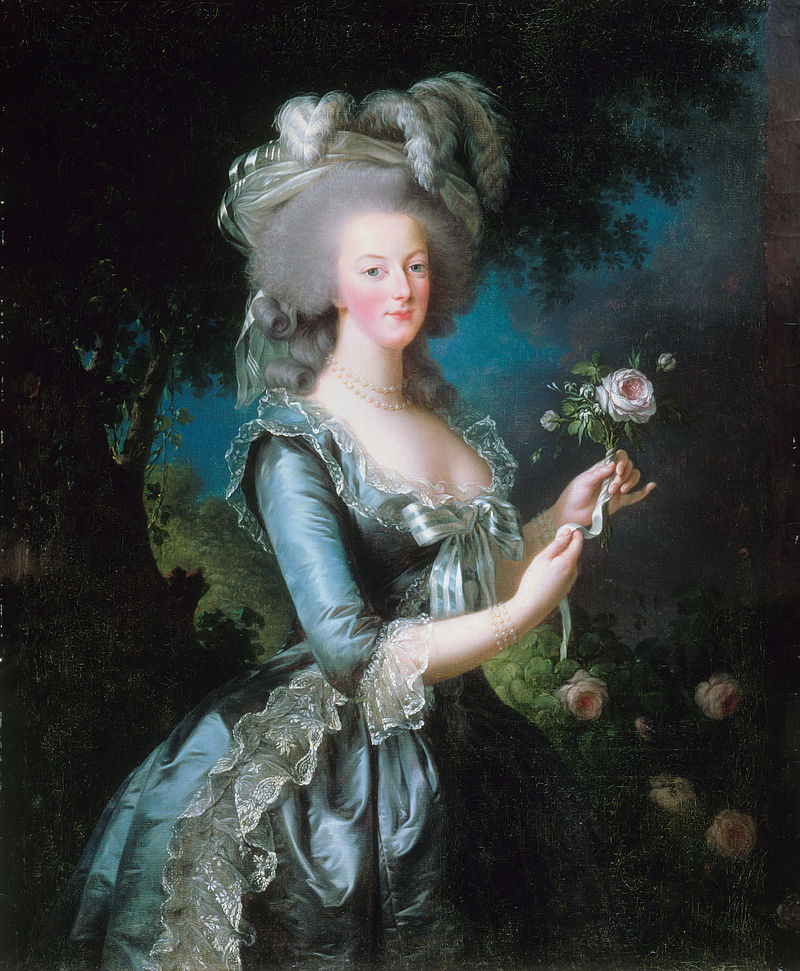  Louis XVII of France was born in 1785
  His Nurse Madame Poitrine Sang  to him : 
The Death and Burial of the Invincible Marlbrough
Listen to the song in the original French
The Lyrics
"But since to speak I'm hurried,"
Added this page, quite flurried,
"Malbrook is dead and buried!"
And here he shed a tear.

"He's dead! He's dead as a herring!
For I beheld his berring,
And four officers transferring
His corpse away from the field.

"One officer carried his sabre,
And he carried it not without labour,
Much envying his next neighbour,
Who only bore a shield.

"The third was helmet bearer -
That helmet which in its wearer
Fill'd all who saw it with terror,
And cover'd a hero's brains.

"Now, having got so far, I
Find that – by the Lord Harry!-
The fourth is left nothing to carry.-
So there the thing remains."
Mironton, mironton, mirontaine.
Marlbrook the Prince of Commanders
Is gone to war in Flanders,
His fame is like Alexander's,
But when will he ever come home?
Mironton, mironton, mirontaine.

Milady in her watch-tower
Spends many a pensive hour,
Not knowing why or how her
Dear lord from England stays.

While sitting quite forlorn in
That tower, she spies returning
A page clad in deep mourning,
With fainting steps and slow.

"O page, prithee come faster!
What news do you bring of your master?
I fear there is some disaster,
Your looks are so full of woe."

"The news I bring fair lady,"
With sorrowful accent said he,
"Is one you are not ready
So soon, alas! to hear.





.
Captain Thomas Phillips’ Legacy
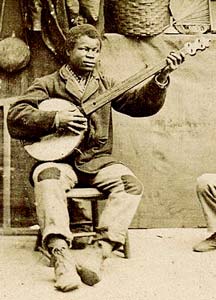  1683 – too many slaves died in transit
  Forced the slaves to dance or be whipped
  Decided to allow African instruments
 The “banjar” arrived in the colonies
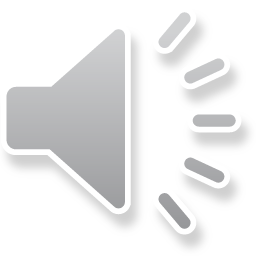 Impressionistic Music
THE DEATH OF ROMANTICISM

c.a. 1875  -  1925
"I love music passionately. And because I love it, I try to free it from barren 
traditions that stifle it.  It is a free art gushing forth, an open-air art boundless 
as the elements, the wind, the sky, the sea. It must never be shut in and 
become an academic art." 
Claude Debussy
Goals
Set the cultural context of the period
Hear the tools used by composers of impressionistic music
Learn about Debussy’s life and music
Learn about Ravel’s life and music
Listen to two masterworks of the period
Explore the legacy of impressionistic music
Western classical music Periods
Medieval 	c. 500 – 1400

Renaissance    	c. 1400 –1 600

Common practice
Baroque 	c. 1600 – 1750
Galante     	c. 1720 – 1770 
Classical 	c. 1770 – 1820
Romantic 	c. 1815 – 1910
Impressionists  c. 1885-1925

Modern and contemporary
Modern 	c. 1890 – 1930
20th century 	1901 – 2000
Contemporary c. 1975 – present
21st century 	2001 – present
Cultural context
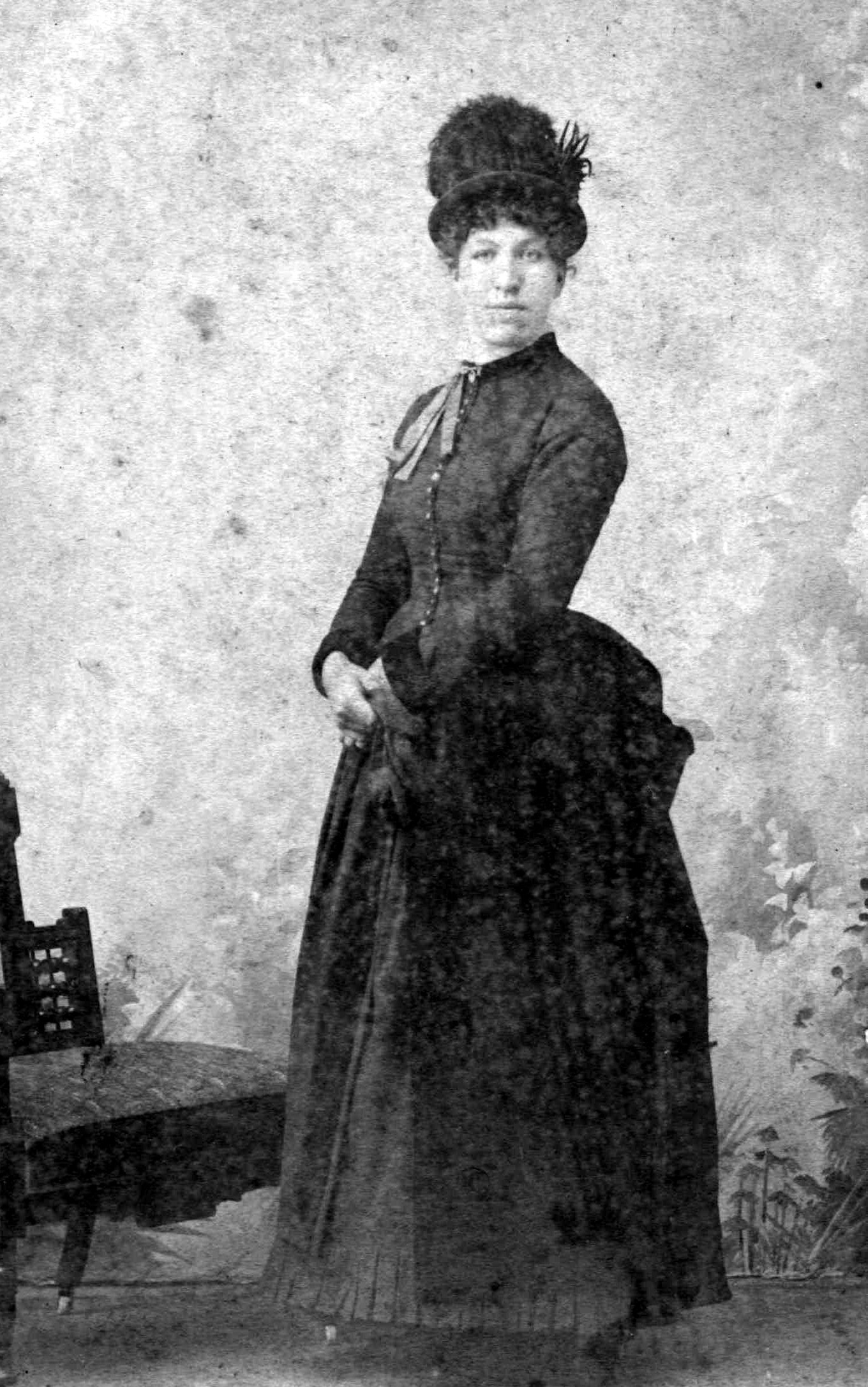 1885
A fast horse will travel about 40 mph for several miles
Women’s skirts reach the ground – the bustle going out of style
Men of business wear frock coats, stiff detachable collars, loose ties
Most ships are powered by wind
Electricity is a novelty
No movies.. no cars…no radio…
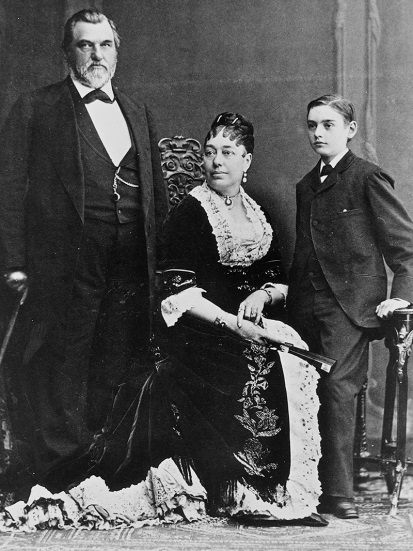 Pasteur creates a vaccination for rabies
Karl Benz builds a three wheel automobile
Gottlieb Daimler invents the motorcycle
Lord Rayleigh identifies earthquake waves
George Eastman patents production of continuous photographic film
James Dewar invents the thermos bottle
The game of golf is introduced to USA
Indoor plumbing installed in the white house
Hear Alexander Graham Bell speak
Cultural context
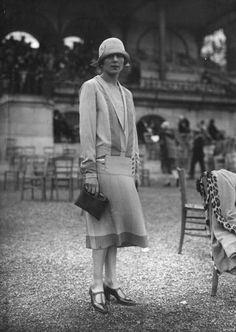 1925
The land speed record is 150.86 mph
Hemlines approach the knee
Men of business wear contemporary suites and soft collars
Most ships are powered by steam
Air mail service is growing
Electricity is an integral part of all major cities
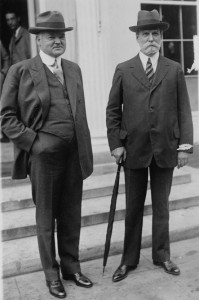 Color TV is patented
Chrysler Motor Company founded
Charleston becomes the popular dance
Scopes trial about evolution
Hitler publishes Mein Kamp
F. Scott Fitzgerald publishes the Great Gatsby
Ben-Hur movie grosses $9 million
40 Years of Change
1886  Fran Liszt dies
1887 The contact lens in invented
1888 Henrich Hertz produces and detects radio waves
1889 Eiffel Tower opens
1890 Rubber gloves used during surgery 1st time (Johns Hopkins)….  Eisenhower born
1891  Conan Doyle publishes the first Sherlock Holmes story
1892  Leoncavallo premiers I Paliacci
1893  Rudolf Diesel invents the Diesel engine 
1894 Nicholas II becomes Tsar of all the Russias and Nikita Krushev is born
1895  King Gillett introduces the safety razor
1896  Tabulating Machine Company founded – later changes its name to IBM
1897  H.G. Wells write The Invisible Man
1898 US declares war on Spain over Cuba 
1899  First magnetic recording of sound
1920  Retired U.S. Army officer John T. Thompson invents The Tommy Gun
1921  KDKA, Pittsburg transmits first regular radio programs in USA
Playwright Karl Capek coins the term robot to describe mechanical people in his play RUR
1922  Mussolini forms Fascist government
1923  Sound motion pictures are demonstrated by Lee D Forest
1924  Kleenex (celluwipes) are introduced
1900 1st off shore oil wells are drilled
1901  J. P. Morgan organizes U.S. Steel and Panama Canal Treaty ratified
1902  Ivan Petrovich Pavlov formulates his law of reinforcement - Animal Crackers go on sale
Willis Carrier invents the air conditioner
1903  Wright Brothers conduct the first successful controlled flight of an airplane
1904  Safety Glass is patented
1905  Einstein's Theory of Special Relativity …..Dial telephone invented 
1906  Aubrey Fessenden invents  AM radio and transmits music and voice via radio waves
1907 First exhibition of Cubist visual art in Paris
1908  Cellophane is invented
1909  General Electric markets the world’s first electric toaster
1910  Neon light invented
1911  worlds first escalator
1912  5 million people daily attend a movie in the USA
1913  Worlds first home refrigerator goes on sale in Chicago
1914  Robert Goddard begins experimenting with rockets Typewriter is invented
1915  First transcontinental phone call – New York to San Francisco Bell to Watson
1916  Washing machine invented
1917  Allies execute Mata Hari as a spy…. JFK born
1918  8.5 million die in WWI and 22 million die of the “Spanish flu”
1919  African-American band leader Lieutenant James Europe brings Jazz to Europe
Impression:  soleil  levant
1872 - Monet painted this picture of the sun seen through mist at the harbor of Le Havre 

1874  The painting was catalogued as Impression: soleil levant  in the first exhibition

1877 - Art critic Louis Leroy of Le Charivari wrote a scathing, scoffing article on the exhibition in which he coined  the word Impressionnistes as a general description of the exhibiting artists  The term was first used by the artists themselves for their third group exhibition in 1877.
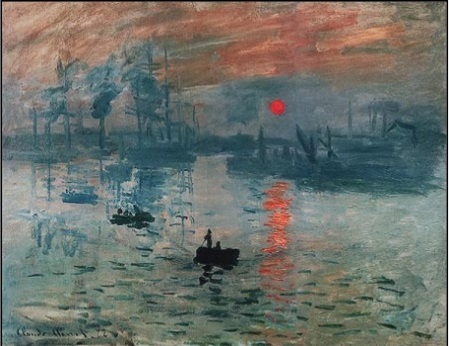 Music sings the themes of the times
Ambiguity
Uncertainty
Dissonance
Ambivalence
Lack of resolution
Missing or imperceptible rhythms
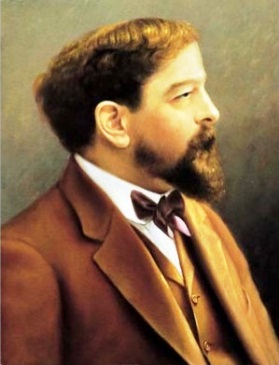 Debussy timeline  - Birth through School
1862 Achille-Claude Debussy is born.  

  Father Manuel Debussy takes part in the Paris Commune. After the Commune is defeated, he 
is sentenced to four years in prison.

1874 age 12, enrolls at the Paris Conservatory of Music.  Debussy's piano examination inspires the 
following comment from his teacher Marmontel: 
“Charming child, true temperament of an artist; will become a distinguished musician; a great future.”

1884 Leaves the Paris Conservatory of Music at age 22
Debussy timeline  - 1889 - 1905
1889  Universal Exhibition in Paris – Debussy discovers the Javanese gamelan performed 
by musicians from Saigon, Vietnam

1894  First performance of Prélude à l'après-midi d'un faune

1899  Debussy marries Lilly Texier

 Debussy begins a love affair with Emma Bardac, wife of a banker.  
Lilly Debussy attempts suicide by shooting herself in the stomach with a revolver.  

  Divorce  for both Debussy and Bardac. Most friends abandon Debussy.  
Le Mer is premiered.  Claude-Emma Debussy ( Chou Chou) is born to the 
Recently married couple
Debussy timeline  -  1909 - 1918
1909  Diagnosed with colorectal caner.

 Debussy undergoes one of the first colostomy operations. 
Working on an opera based upon Poe’s story The Fall of the House of Usher 

  Lilly Texier takes Debussy to court for unpaid alimony. 
 He has not paid alimony since 1910. 
Money and health problems begin to overwhelm him.

1918  Debussy dies of colorectal cancer
Tools of the Impressionists
Whole tone scale
Modes of the scale
Influences beyond Europe
Harmonic ambiguity
Ambivalence
Emotion and perceptual experiences SUPPLANT program music
View and hear a Gamelan from Indonesia
Language of the Impressionists
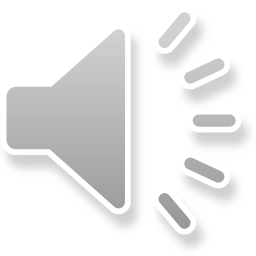 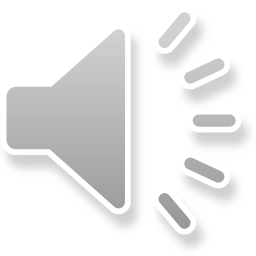 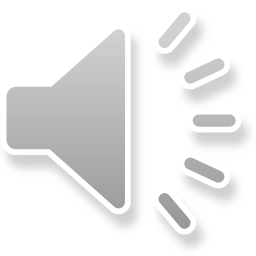 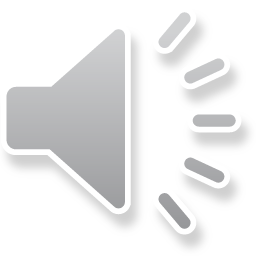 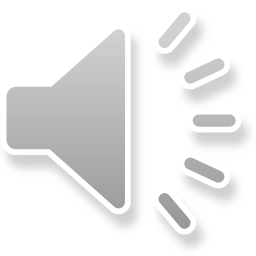 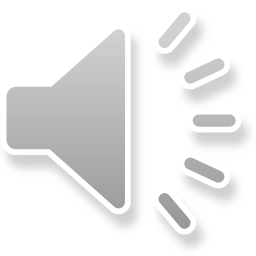 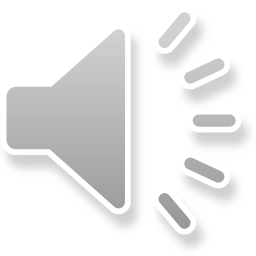 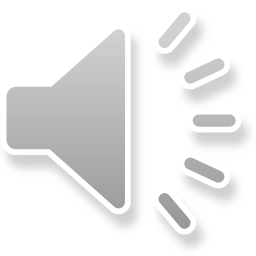 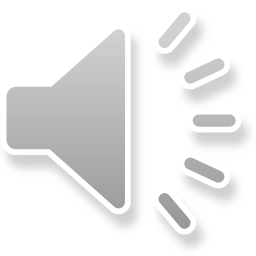 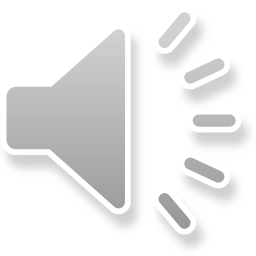 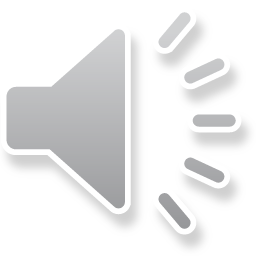 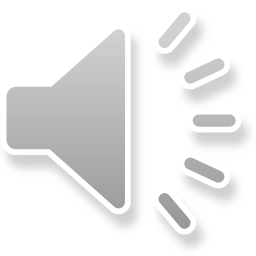 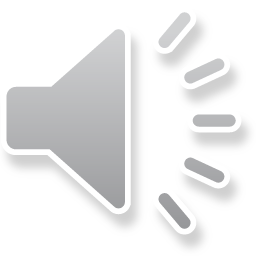 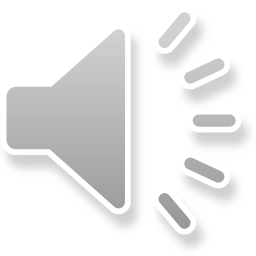 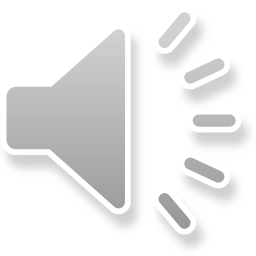 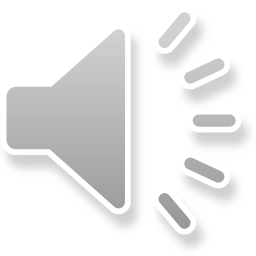 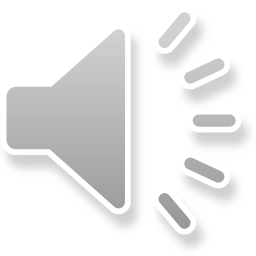 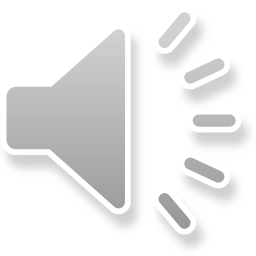 [Speaker Notes: The whole tone scale has no leading tone and because all tones are the same distance apart, 
"no single tone stands out, and the scale creates a blurred, indistinct effect".

This effect is especially emphasized by the fact that triads built on such scale tones are augmented. 
Indeed, one can play all six tones of a whole tone scale simply with two augmented triads 
whose roots are a major second apart. 

Since they are symmetrical, whole tone scales do not give a strong impression 
the tonic or tonality.]
Music of the Impressionists – Listen For:
Irregular phrases

Traditional harmonic progressions are avoided

The color of the orchestra is veiled – a blur – a mystery

The form of Impressionistic music is at best ambiguous

Dissonances remain unresolved

Whole-tone scales, use of 9th chords, modality, exotic scales, vague rhythm
I am Not an Impressionist
In a letter dated 1908, Debussy wrote:

 "I am trying to do 'something different'—an effect of reality ... what the imbeciles call 'impressionism', a term which is as poorly used as possible, particularly by the critics, since they do not hesitate to apply  it to [J.M.W.] Turner, the finest creator of mysterious effects in all the world of art.“ 

(J. M. W. Turner 1775-1851 British Landscape artist of the Romantic period)
See some of J.M.W. Turner’s art here
Hallmarks of Debussy’s Music
Glittering passages and webs of figurations 
distractions from occasional absence of tonality

Frequent use of parallel chords 
not harmonies at all, but rather 'chordal melodies', enriched unisons

Bitonality   
music orchestrated in two keys simultaneously

Whole-tone and pentatonic scales
Instability and softness within ambiguous settings

Jolting changes of key
without any harmonic preparation or bridge

A Sense of Play
Spontaneity – no way to predict what will come next
Provisional Reality – nothing permanent  - nothing predictable
La Mer - 1905
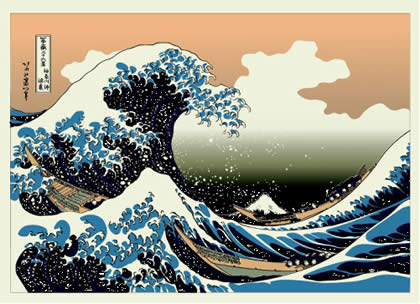 2 flutes and piccolo,
2 oboes and  cor  anglais (English horn)
2 clarinets, 3 bassoons and contrabassoon,
4 horns
3 trumpets and 2 cornets
3 trombones and tuba 
timpani, cymbals, tam-tam, triangle, 
glockenspiel, bass drum,
2 harps, and strings.

Performance time is approximately twenty-three minutes.
Debussy told Stravinsky, that in rehearsals for the premier, the violinists tied  handkerchiefs to the tips of their bows in protest against music they thought offensive
When the score  of Le Mer was printed, Debussy insisted that the cover include a detail from 
The Hollow of the Wave off Kanagawa, the most celebrated print by the Japanese artist Hokusai, 
then enormously popular in France.
La Mer – Observations by Composers
Debussy: I have an endless store of memories [that] are worth more  than the reality,  whose beauty often deadens thought.
Debussy felt overwhelmed in the presence of the sea and could not compose within sight or sound of it.
Pierre Boulez :  an infinitely flexible conception of acoustical instrumental relationships that avoided symmetry, …..a development conceived in feelings and irreducible to a formal classical plan.
Saint-Saëns :  Debussy has not created a style but has cultivated the absence of style.
Boulez: What was overthrown was not so much the art of development as the very concept of form itself, … giving wings to a supple, mobile expressiveness, … a miracle of proportion, balance and transparency.
Debussy
There is no theory.  You merely have to listen.  Pleasure is the law.
Le Mer – The Musicologists Weigh In
Simon Trezise, Debussy: La Mer (Cambridge, 1994)  
Motifs are constantly propagated by derivation from earlier motifs.
Jean Barraqué (La Mer de Debussy,   Analyse musicale) 
La Mer  was the first work to have  an "open" form - a "sonorous becoming... a developmental
 process in which the very notions of exposition and development coexist in an uninterrupted burst."
Roy Howat ,Debussy in Proportion
The formal boundaries of La Mer correspond exactly to the mathematical ratios called The 
Golden Section or the Fibonacci  number.
Structuring a composition around a nature subject without any literary or human element to it – 
no people, no mythology, no ships are suggested in the piece - was highly unusual at the time.
Le Mer – 3 Movements – 3 Evocations
It is impossible to assign a specific program to the structure of Le Mer.

This frustrated music critics and musicians of the time who expected schematic literalism.  
This style of predictability drove the popularity the tone poems of the time.  

Thus, the shimmering, vibrant, imposing climax of the first movement could just as easily be a 
stiff breeze, clouds dispersing, sun penetrating the depths, or the appearance of a great ship.
1.  Inchoate, formless, incoherent mystery (From Dawn ‘til Noon)
2.  Lively motion
3.  Interaction of powerful forces.
Hear and view a color-coded real-time analysis of La Mer

25 minutes long – the next sides refer to the three movements in this link
Le Mer – 1st Movement
From Dawn to Noon on the Sea
The subject matter is:
 color
texture
nuance
The experience of hearing the movement  is morning on the sea is: 

 inchoate
formless
incoherent 
mysterious
Le Mer – 2nd Movement
Play of the Waves
Lively Motion
The structure of Le Mer 
two powerful movements framing a scherzo
Scherzo
Italian for “joke”.
a fast-moving humorous composition
Le Mer – 3rd Movement
Dialogue of the wind and the sea
interplay of powerful forces
Some passages, especially in the 3rd movement, of La Mer are though to have inspired 
John Williams in composing the score he wrote for Jaws (1975).
The Critics Decide
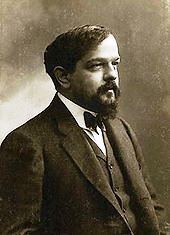 The New York critics found Le Mer . . . .  
a putrefied mud-puddle 
unintelligible
persistently ugly
bewildering chaos 
a dissonant jumble 
the dreariest kind of rubbish
A Boston critic wrote:
 Le Mer should be titled "Mal de Mer" ("Seasick"), with its 
movements devoted to:    Headache, Doubt and Nausea.
Debussy responded to one critic:
“You love and defend traditions that no longer exist for me. . . .  
The dust of the past is not always to be respected.
Debussy said his major influences were:
Bach's tracing and ornamenting of musical lines rather than melodic focus.
“Infinite arabesques" and complex counterpoint of the Javanese gamelan
Chopin’s grace, suppleness and extended harmonic range
The artful stylization of nature that appear in Japanese landscape prints
The oriental influences of Russian composers 
(he spent two summers tutoring the children of Tchaikovsky's patron, Mme. Van Meck).
Mussorgsky’s  spontaneity and freedom from arid formulas 
Debussy on Mussorgsky - "successive minute touches mysteriously linked together by 
means of an instinctive clairvoyance."
Richard Strauss's structures of orchestral color
Joseph-Maurice Ravel
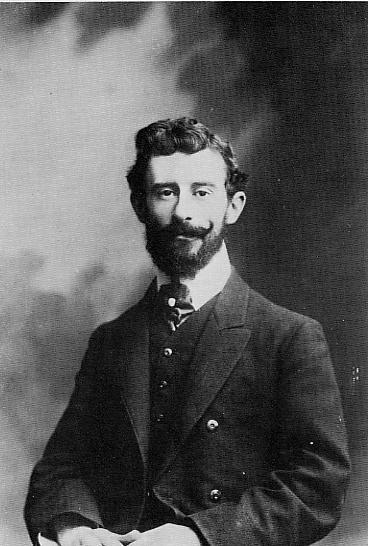 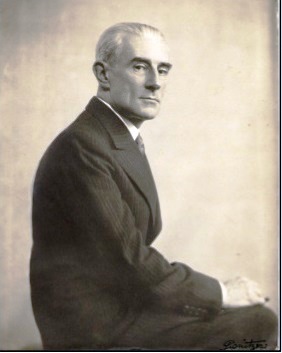 1906
ca 1935
Joseph-Maurice Ravel March 7, 1875 – December 28, 1937
Ravel was very fond of his mother - her Basque-Spanish heritage was a profound influence 
on his life and music. Father a Swiss engineer 

1881 Age six, begins piano lessons and  instruction in harmony, counterpoint, and composition 

1889 Age 14 enters  Paris Conservatoire.  Studied composition with composer Gabriel Faure. 

 Age 20 Ravel was expelled from the Paris Conservatoire for failing to meet the requirement 
of earning a competitive medal in three consecutive years.

1900, Ravel  invited to Debussy’s home and they played each other’s works.  
They become close friends

1909  Begins composing his masterwork  Daphnis and Chloe
Joseph-Maurice Ravel March 7, 1875 – December 28, 1937
1912  Premier of Daphnis and Chloe.  Ravel suffers a breakdown from the exhausting work and 
conflict with Sergei Diaghilev and Vaslav Nijinsky.  He is diagnosed with “Americanitis”

Post The Great War – Ravel introduces jazz techniques to art music – c.f. George Gershwin

1922 Orchestrates Modest Mussorgsky’s Pictures at an Exhibition.  

1928  Bolero Premiers

1932  Ravel suffered a serious head injury during a taxi accident. He began to experience 
aphasia-like symptoms and was frequently absent-minded. 

 Age 62, Ravel consented to experimental brain surgery.  When he awoke from the anesthesia,
 he asked for his brother, but quickly sank into a deep coma, from which he never awoke.
Bolero Form
Bolero is a Spanish dance 

 Dancer Sebastiano Carezo is credited with inventing the dance
 in 1780.

 For  soloist or a couple…… played at a slow tempo  

Castanets and guitars  support the lyrics

Quatrain form lyrics of five to seven syllables . 

Usually  written  is in triple time  (3|4) 

Usually has a triplet on the second beat of each bar.
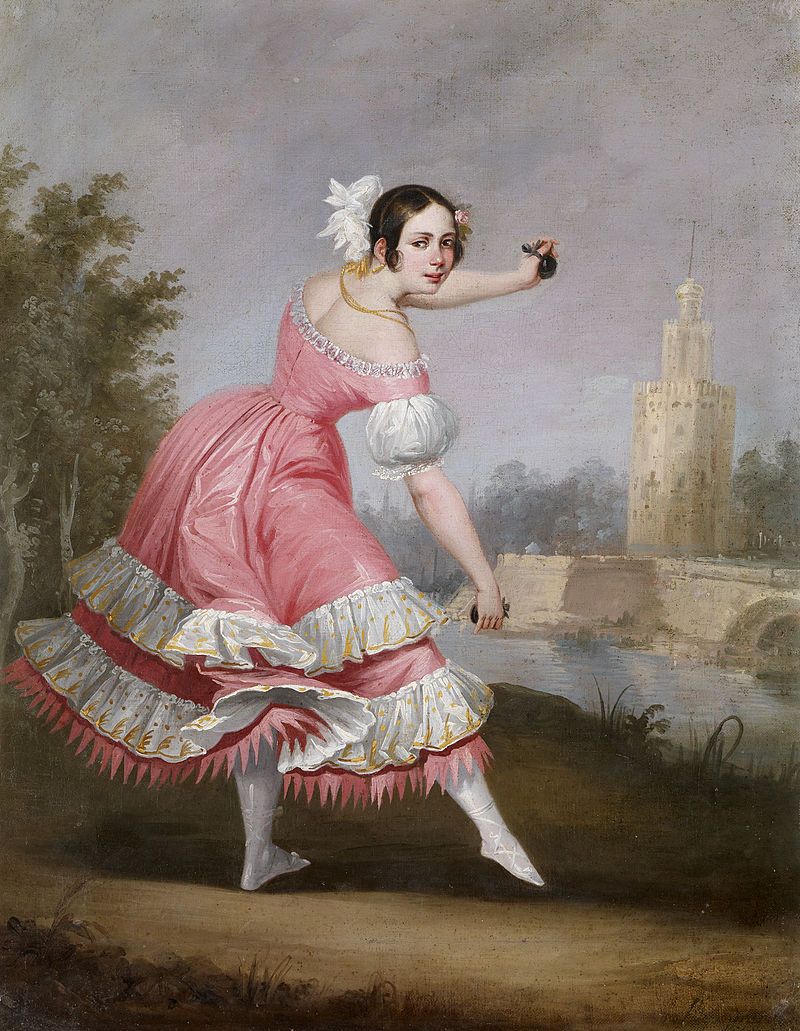 Ravel’s interest in the bolero form must derive from his Mother’s 
Basque-Spanish  heritage and her love of folk melodies
Bolero  -  1928
Originally composed as a ballet commissioned by Russian actress and dancer Ida Rubinstein. 

The original title was Fandango

Ravel on his composition Bolero
 An experiment in a very special and 
limited  direction

 I am going to try to repeat it a number of 
times on different orchestral levels but 
without any development.

It has no music in it
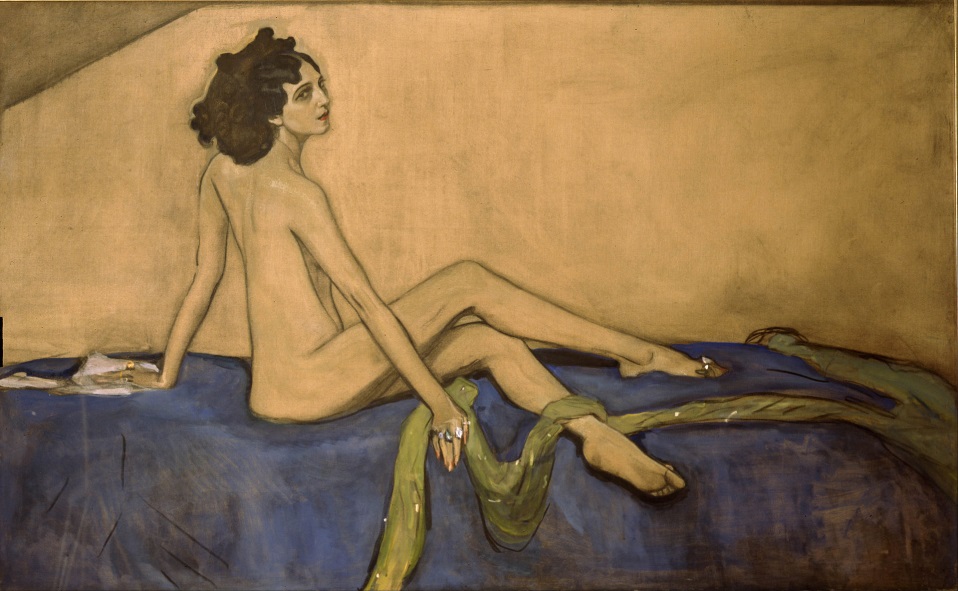 Arturo Toscanini conducted Bolero at a faster tempo and with an “accelerando at the finish”. 
Ravel  was not happy about the changes:
I don’t ask for my music to be interpreted, but only that it should be played.
Ravel’s Great Skill - Orchestration
Orchestration is the  practice of  adapting music for an orchestra . The work might have been originally conceived of  as an orchestral piece or it may have been written  for small  ensemble or solo player.
Pictures at an Exhibition
Modest Mussorgsky 1874
Piano Solo
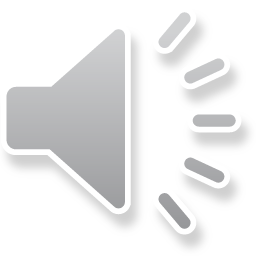 Pictures at an Exhibition
Ravel’s 1928 Orchestration
Daphnis and Chloe - 1912
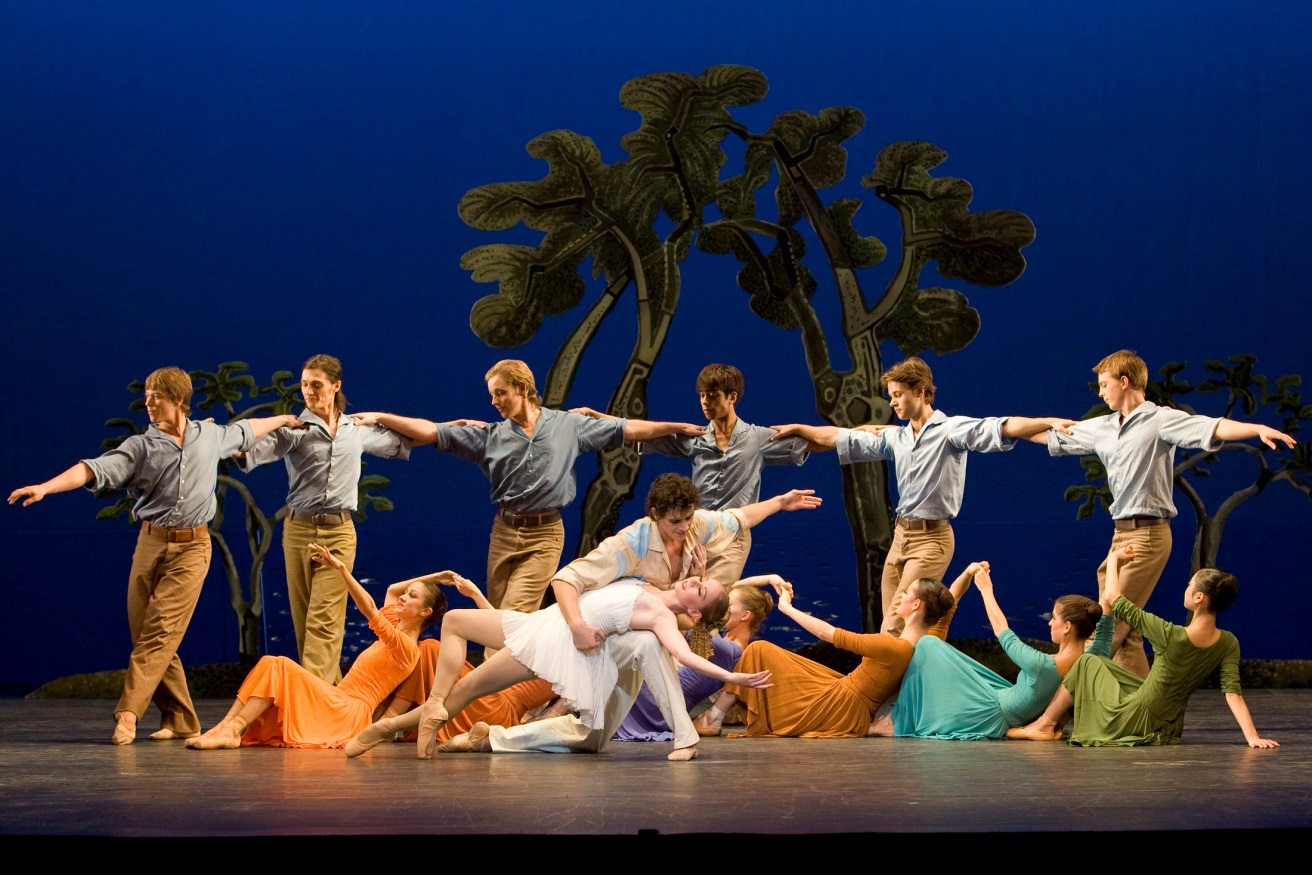 Ravel’s Masterwork  and his 
longest work -  about 1 hour
Commissioned by Sergei Diaghileff,
 director of the Russian Ballet.
The ballet is based on the Greek 
legend of Daphnis and Chloe
Ravel  extracted music from the ballet to make two orchestral suites .
Daphnis and Chloe – the story
Two infants abandoned at birth.  

A goatherd named Lamon discovers Daphnis, and a shepherd called Dryas finds Chloe. 

Each raises the child  as his own. Daphnis and Chloe grow up together, herding 
 flocks for their foster parents. 

They fall in love but do not understand what is happening to them. 

A wise old cowherd, explains to them what love is and tells them that the only cure is "kissing."

Lycaenion, a woman explains love-making to  Daphnis 

Lycaenion warns Daphnis that Chloe "will scream and cry and lie bleeding heavily as if murdered.“

Chloe is courted and carried off by raiders and saved by the intervention of the god Pan. 

Daphnis falls into a pit, gets beaten up, is abducted by pirates, and is very nearly raped. 

In the end, Daphnis and Chloe are reunited with their birth parents, get married, 
and live out their lives in the country.
Daphnis and Chloe Suite No. 2
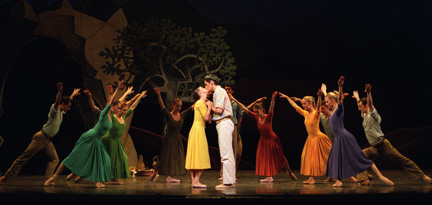 Lever de jour
6 minutes
Pantomime
Les amours de Pan et Syrinx
5 minutes
Danse Générale
Bacchanale
4 minutes
Capitalists Take Ravel’s Music
Ravel's works entered the public domain in December 1987 (USA) or January 1, 2008 (EU).
 
The composer’s will left everything to his brother Edouard. 
 
1954 Edouard was severely injured in a car accident in 1954 and required near constant care. 
 
1957 Edouard announced his intention to deed 80% of the composer's posthumous royalties to the 
city of Paris and endow a Nobel Prize in music.  HOWEVER, Edouard consigned the rights to his 
nurse and  chauffeur. 
 
1960, the Ravel estate is litigated for a decade.  
Jean-Jacques Lemoine, the legal director of SACEM  froze distribution of Ravel's account.  
When the litigation ended Lemoine resigned from SACEM and set up a shell company, Arima,
for collecting Ravel's royalties. The company is based in Gibraltar and the British Virgin
 Islands in order to avoid French taxes. 
 
Arima sued Ravel's publisher to re-write the original contracts, consigning a greater percentage of the 
royalties to Arima than Durand's publisher.
Capitalists Take Ravel’s Music
Arima has collected at least £30m.  
 
None of assets or income from Ravel's musical estate 
has gone to the Ravel family or 
to further the cause of 
French music.
Some Prominent Composers of the Period
Claude Debussy 
Maurice Ravel
Isaac Albéniz,
Frederick Delius
Paul Dukas
Manuel de Falla
Gabriel Fauré 
Gershwin 
Charles Griffes 
Ottavino Resphigi
Erik Satie
Alexander Scriabin 
Igor Stravinsky
Karol Szymanowski
Prokofiev
Shostakovitch
Ralph Vaughan Williams
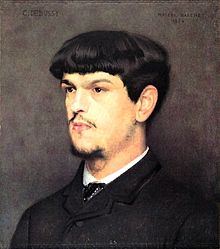 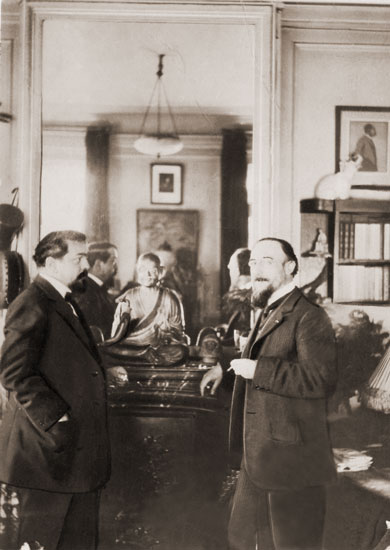 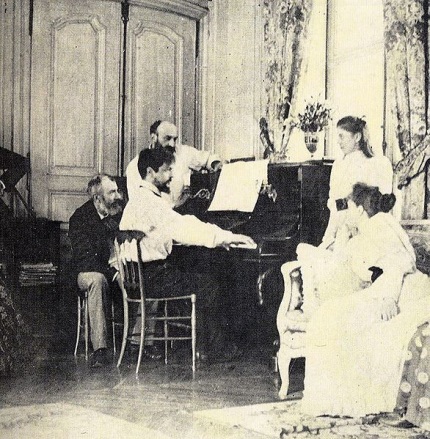 Legacy of the Impressionists
The Impressionist musical language, techniques, and aesthetic had a direct and  profound 
influence on the revolutionary Modern period that followed.

Find their art in jazz, music of the movies, and throughout the 20th century 
search for new, ephemeral means to express musical ideas.
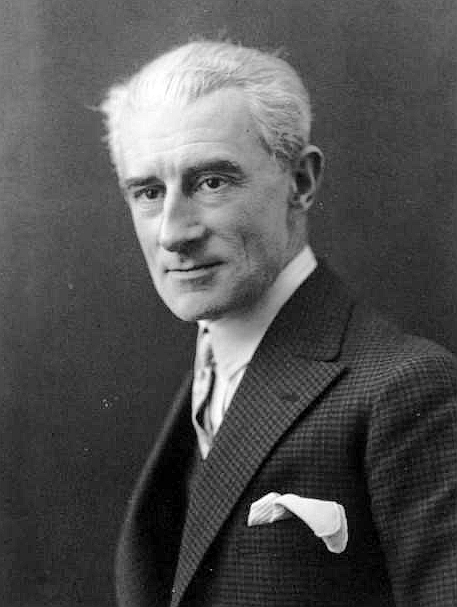 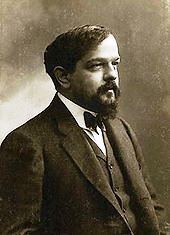 Where did the Impressionists lead Us?
To the Movies
  Max Steiner Fled  NAZIs - applied his musical genius to Hollywood
 He scored more than 300 films during his American career – Casablanca,    Gone with the Wind, A Summer Place,  The Searchers, Sgt. York,
 He brought the operatic technique of leitmotif to film
 He was the first composer to synchronize motion & music on screen
 He merged the storytelling of Romanticism with the color of Impressionism to create the film composer’s art that is still used today
See the first synchronization of an actor’s movements with music in this
sequence from King Kong 1933.
Start at 17:00  -   End at 17:40
Music DID fall Apart in the Early 20th Century
  1911 Igor Stravinsky composes  music for the ballet The Rite of Spring
  The Story was old but the music was full on 20th anxiety
 Stravinsky's score contains many novel features for its time, including experiments in tonality, metre, rhythm, stress and dissonance. 

  Analysts have noted in the score a significant grounding in Russian folk music, a relationship Stravinsky tended to deny. The music has influenced many of the 20th-century's leading composers and is one of the most recorded works in the classical repertoire.
wikipedia
Listen  to The Rite of Spring